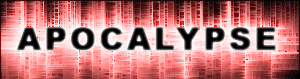 2 Timothée 3:16 Toute Écriture est inspirée de Dieu, et utile pour enseigner, pour convaincre, pour corriger, pour instruire dans la justice,
2 Timothée 3:17 afin que l’homme de Dieu soit accompli et propre à toute bonne œuvre.
RÈGLES GÉNÉRALES POUR L’INTERPRÉTATION DE LA BIBLE
RÈGLES GÉNÉRALES POUR L’INTERPRÉTATION DE LA BIBLE
1. Contexte
Ne jamais lire un texte hors de son contexte
RÈGLES GÉNÉRALES POUR L’INTERPRÉTATION DE LA BIBLE
2. Littéral où symbolique ? 
Un texte est à comprendre littéralement, sauf s’il est indiqué autrement
En vérité, en vérité, je vous le dis, 
je suis 
la porte des brebis.
Jean 10:7
Apocalypse 1:10Je fus ravi en esprit au jour du Seigneur, et j’entendis derrière moi une voix forte, comme le son d’une trompette
Apocalypse 1:14Sa tête et ses cheveux étaient blancs comme de la laine blanche, comme de la neige ; ses yeux étaient comme une flamme de feu ;
Apocalypse 1:15ses pieds étaient semblables à de l'airain ardent, comme s'il eût été embrasé dans une fournaise ; et sa voix était comme le bruit de grandes eaux.
Apocalypse 1:16Il avait dans sa main droite sept étoiles. De sa bouche sortait une épée aiguë, à deux tranchants ; et son visage était comme le soleil lorsqu'il brille dans sa force.
RÈGLES GÉNÉRALES POUR L’INTERPRÉTATION DE LA BIBLE
3. Application 

Le texte est applicable en premier lieu 
à l’adressé ; l’application ne peut être comprise dans 
un sens plus large que 
si le contexte le permet
RÈGLES GÉNÉRALES POUR L’INTERPRÉTATION DE LA BIBLE
4. Simplicité 

Oublions toute idée que Dieu a voulu nous compliquer la vie, en écrivant des textes  impossibles à comprendre, avec beaucoup de significations cachées !
RÈGLES GÉNÉRALES POUR L’INTERPRÉTATION DE LA PROPHÉTIE
1. Prédiction
RÈGLES GÉNÉRALES POUR L’INTERPRÉTATION DE LA PROPHÉTIE
1.  Prédiction
2. Prophéties partielles/graduelles
RÈGLES GÉNÉRALES POUR L’INTERPRÉTATION DE LA PROPHÉTIE
1.  Prédiction
2.  Prophéties partielles
3. Historicité
RÈGLES GÉNÉRALES POUR L’INTERPRÉTATION DE LA PROPHÉTIE
1.  Prédiction
2.  Prophéties partielles
3.  Historicité
4. Spiritualisation
RÈGLES GÉNÉRALES POUR L’INTERPRÉTATION DE LA PROPHÉTIE
1.  Prédiction
2.  Prophéties partielles
3.  Historicité
4.  Spiritualisation 
5. Accomplissement
RÈGLES GÉNÉRALES POUR L’INTERPRÉTATION DE LA PROPHÉTIE
1.  Prédiction
2.  Prophéties partielles
3.  Historicité
4.  Spiritualisation 
5.  Accomplissement
6. Les prophètes
Apocalypse 1:1Révélation de Jésus-Christ, que Dieu lui a donnée pour montrer à ses serviteurs les choses qui doivent arriver bientôt, et qu’il a fait connaître, par l’envoi de son ange, à son serviteur Jean
L' Apocalypse révèle Jésus comme :
 
1. 	Le Juge de l' église : chs. 2 et 3
2. 	L' Agneau devant le trône : ch. 5
3. 	Le Lion de la tribu de Juda : ch. 5
4. 	L' Ange de l' Éternel : ch. 8
5. 	Le Fils de l' homme : ch. 14
6.	Le Roi des rois : ch. 19
7. 	L' Étoile du matin : ch. 20
Apocalypse 1:1Révélation de Jésus-Christ, que Dieu lui a donnée pour montrer à ses serviteurs les choses qui doivent arriver bientôt, et qu’il a fait connaître, par l’envoi de son ange, à son serviteur Jean
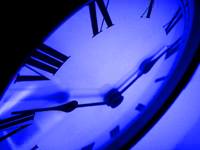 2 Pierre 3:8 

Il est une chose, bien-aimés, 
que vous ne devez pas ignorer, c’est que, devant le Seigneur, un jour est comme mille ans, et mille ans sont comme un jour.
L'Apocalypse couvre deux périodes :
Les choses qui sont (chs.1-3)
Les choses qui doivent arriver bientôt (chs. 4-22)
1 Thessaloniciens 4:15
     Voici, en effet, ce que nous vous déclarons d’après la parole du Seigneur : 
nous les vivants, restés pour l’avènement du Seigneur, nous ne devancerons pas ceux qui sont morts.
1 Thessaloniciens 4:16
     Car le Seigneur lui-même, 
à un signal donné, à la voix 
d'un archange, et au son 
de la trompette de Dieu, descendra du ciel, 
et les morts en Christ ressusciteront premièrement.
1 Thessaloniciens 4:17
     Ensuite, nous les vivants, 
qui serons restés, nous serons tous ensemble enlevés avec eux sur des nuées, 
à la rencontre du Seigneur dans les airs, et ainsi nous serons toujours avec le Seigneur.
2 Timothée 4:7 

J’ai combattu 
le bon combat, 
j’ai achevé 
la course, 
j’ai gardé la foi.
Matthieu 24:14Cette bonne nouvelle du royaume sera prêchée dans le monde entier, pour servir de témoignage à toutes les nations. Alors viendra la fin.
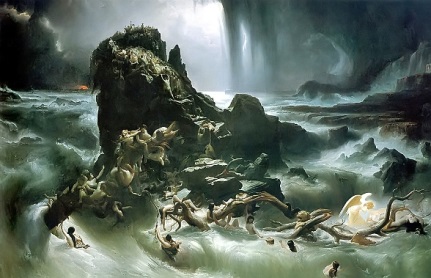 Matthieu 24:37

Ce qui arriva du temps de Noé arrivera de même à l’avènement du Fils de l’homme.
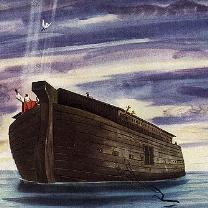 Matthieu 24:38

Car, dans les jours 
qui précédèrent le déluge, 
les hommes mangeaient 
et buvaient, se mariaient 
et mariaient leurs enfants, jusqu’au jour où Noé 
entra dans l’arche
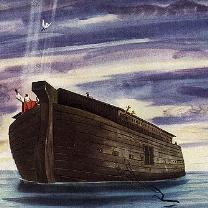 Matthieu 24:39

et ils ne se doutèrent de rien, jusqu’à ce que le déluge vînt 
et les emportât tous : il en sera de même à l’avènement du Fils de l’homme.
Matthieu 24:36 Pour ce qui est du jour et de l’heure, personne ne le sait, ni les anges des cieux, ni le Fils, mais le Père seul.
Matthieu 24:44 C’est pourquoi, vous aussi, tenez-vous prêts, car le Fils de l’homme viendra à l’heure où vous n’y penserez pas.
7 épîtres à 7 églises (chs. 2 et 3)      7 sceaux, 7 trompettes, et 7 coupes d’or (chs. 4-16)        7 chandeliers (1:12,20)         7 étoiles (1:16,20)            7 anges (1:20)              7 esprits (1:4)                un Agneau avec 7 cornes et 7 yeux (5:6)                 7 lampes (4:5)                   7 tonnerres (10:3,4)                       un dragon rouge avec 7 têtes et 7 diadèmes                           (12:1)                          un léopard avec 7 têtes (13:1)                             une bête rouge avec 7 têtes (17:3,7)                                7 montagnes (17:9)                                 7 rois (17:10)
7 jours dans la semaine7 notes de musique7 couleurs dans un arc-en-ciel
7 BÉATITUDES DANS L’APOCALYPSE  1. 1:3 	   Heureux celui qui lit et ceux qui entendent les paroles de la 	   prophétie, et qui gardent les choses qui y sont écrites ! 2. 14:13 Heureux dès à présent les morts qui meurent dans le                Seigneur ! Oui, dit l’Esprit, afin qu’ils se reposent de leurs                travaux, car leurs oeuvres les suivent. 3. 16:15 Heureux celui qui veille, et qui garde ses vêtements, afin                qu’il ne marche pas nu et qu’on ne voie pas sa honte ! 4. 19:9   Heureux ceux qui sont appelés au festin de noces de                l’agneau ! 5. 20:6   Heureux et saints ceux qui ont part à la première                résurrection ! La seconde mort n’a point de pouvoir sur                eux ; mais ils seront sacrificateurs de Dieu et de Christ,                et ils régneront avec lui pendant mille ans. 6. 22:7   Heureux celui qui garde les paroles de la prophétie de                ce livre ! 7. 22:14 Heureux ceux qui lavent leurs robes, afin d’avoir droit à                 l’arbre de vie, et d’entrer par les portes dans la ville !
Apocalypse 1:1Révélation de Jésus-Christ, que Dieu lui a donnée pour montrer à ses serviteurs les choses qui doivent arriver bientôt, et qu’il a fait connaître, par l’envoi de son ange, à son serviteur Jean
Apocalypse 1:2lequel a attesté la parole de Dieu et le témoignage de Jésus-Christ, tout ce qu'il a vu.
Apocalypse 1:3Heureux celui qui lit et ceux qui entendent les paroles de la prophétie, et qui gardent les choses qui y sont écrites !
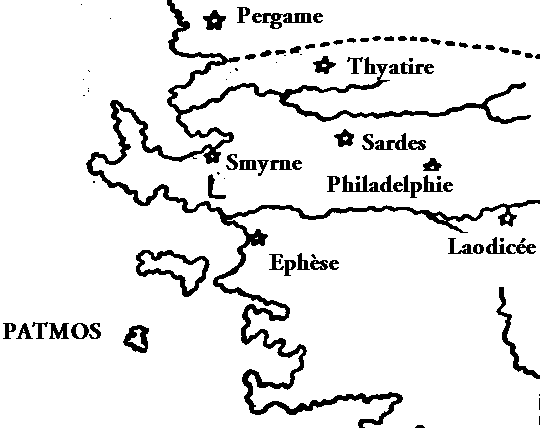 Apocalypse 1:4Jean aux sept églises qui sont en Asie
Apocalypse 1:4Que la grâce et la paix vous soient données de la part de celui qui est, qui était, et qui vient, et de la part des sept esprits qui sont devant son trône,
Apocalypse 1:5et de la part de Jésus-Christ, le témoin fidèle, le premier-né des morts, et le prince des rois de la terre ! À celui qui nous aime, qui nous a délivrés de nos péchés par son sang
Apocalypse 1:4Que la grâce et la paix vous soient données de la part de celui qui est, qui était, et qui vient, et de la part des sept esprits qui sont devant son trône,
Hébreux 1:13 

Auquel des anges a-t-il jamais dit : Assieds-toi à ma droite, jusqu’à ce que je fasse de tes ennemis ton marchepied ?
Hébreux 1:14 

Ne sont-ils pas tous des esprits au service de Dieu, envoyés pour exercer un ministère 
en faveur de ceux qui doivent hériter du salut ?
Apocalypse 1:5Jésus-Christ, 1. le témoin fidèle 2. le premier-né des morts 3. le prince des rois de la terre
Apocalypse 1:5Jésus-Christ, 1. le témoin fidèle,
Jean 18:37

Je suis né et je suis venu dans le monde pour rendre témoignage à la vérité. Quiconque est de la vérité écoute ma voix.
Apocalypse 1:5Jésus-Christ, 1. le témoin fidèle 2. le premier-né des morts
Colossiens 1:15

Il est l'image du Dieu invisible, le premier-né de toute la création.
Colossiens 1:17

Il est avant toutes choses, et toutes choses subsistent 
en lui.
Colossiens 1:18

Il est le commencement, le premier-né d'entre 
les morts, afin d'être 
en tout le premier.
Apocalypse 1:5Jésus-Christ, 1. le témoin fidèle 2. le premier-né des morts 3. le prince des rois de la terre
Psaume 89:28

Et moi, je ferai de lui 
le premier-né, 
Le plus élevé 
des rois de la terre.
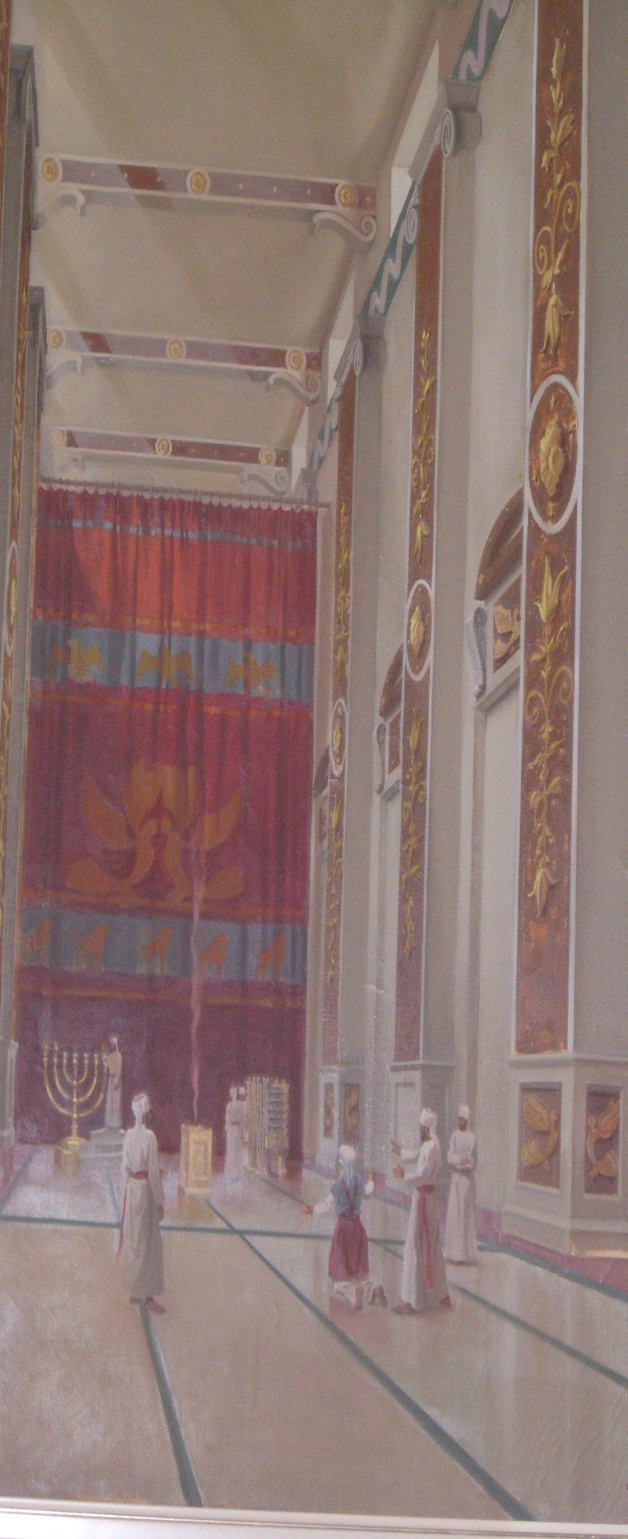 Apocalypse 1:6... qui a fait de nous un royaume, des sacrificateurs pour Dieu son Père, à lui soient la gloire et la puissance, aux siècles des siècles ! Amen !
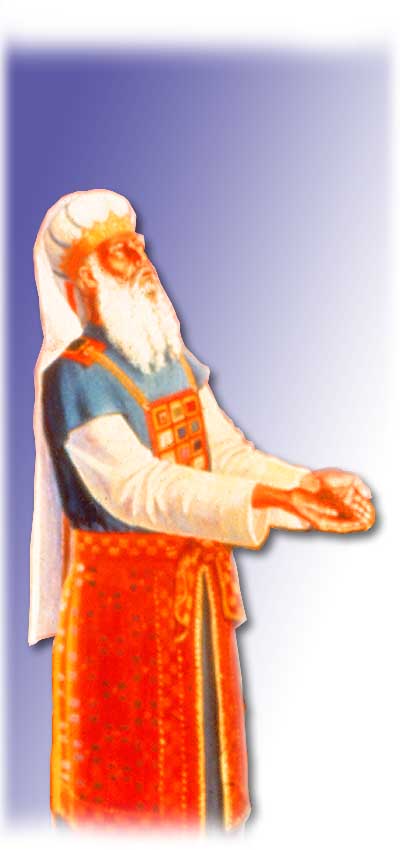 Exode 19:6 Vous serez pour moi un royaume de sacrificateurs et une nation sainte.
1 Pierre 2:9 Vous êtes une race élue, un sacerdoce royal, une nation sainte, un peuple acquis, afin que vous annonciez les vertus de celui qui vous a appelés des ténèbres à son admirable lumière
Apocalypse 1:7Voici, il vient avec les nuées.
Daniel 7:13Je regardai pendant mes visions nocturnes, et voici, sur les nuées des cieux arriva quelqu'un de semblable à un fils de l'homme
Marc 13:26Alors on verra le Fils de l'homme venant sur les nuées avec une grande puissance et avec gloire.
Marc 14:62Vous verrez le Fils de l'homme assis à la droite de la puissance de Dieu, et venant sur les nuées du ciel.
Actes 1:11 Hommes Galiléens, pourquoi vous arrêtez-vous à regarder au ciel ? Ce Jésus, qui a été enlevé au ciel du milieu de vous, viendra de la même manière que vous l’avez vu allant au ciel.
α      &  Ω Apocalypse 1:8 Je suis l’alpha et l’oméga, dit le Seigneur Dieu, celui qui est, qui était, et qui vient, le Tout-Puissant.
Apocalypse 1:10Je fus ravi en esprit au jour du Seigneur, et j’entendis derrière moi une voix forte, comme le son d’une trompette
2 Corinthiens 2:12

Je connais un homme 
en Christ, qui fut, il y a quatorze ans, ravi jusqu'au troisième ciel (si ce fut dans son corps je ne sais, si ce fut hors de son corps je ne sais, Dieu le sait)
Apocalypse 1:10Je fus ravi en esprit au jour du Seigneur, et j’entendis derrière moi une voix forte, comme le son d’une trompette
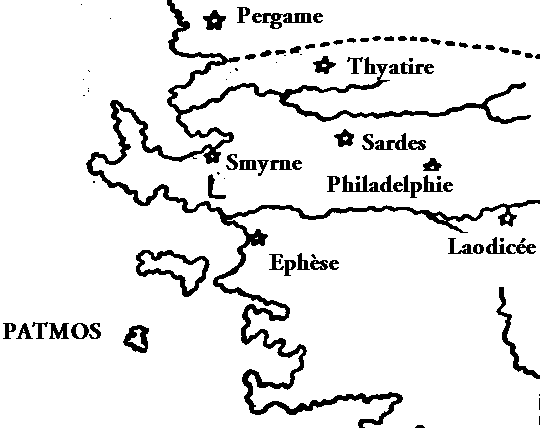 Apocalypse 1:11  Ce que tu vois, écris-le dans un livre, et envoie-le aux sept Églises, à Éphèse, à Smyrne, à Pergame, à Thyatire, à Sardes, à Philadelphie, et à Laodicée.
Apocalypse 1:12 Je me retournai pour connaître quelle était la voix qui me parlait. Et, après m’être retourné, je vis sept chandeliers d’or
Apocalypse 1:13 et, au milieu des sept chandeliers, quelqu'un qui ressemblait à un fils d'homme
Apocalypse 1:20 Les sept étoiles sont les anges des sept Églises, et les sept chandeliers sont les sept Églises.
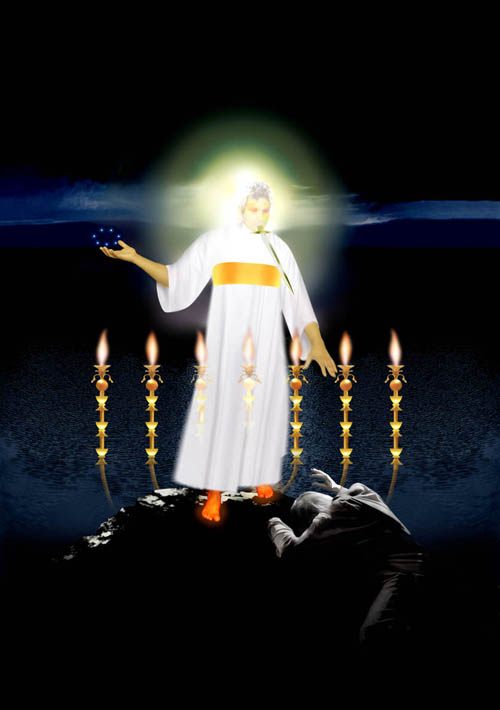 Ephésiens 1:22 Il l’a donné pour chef suprême à l’Église
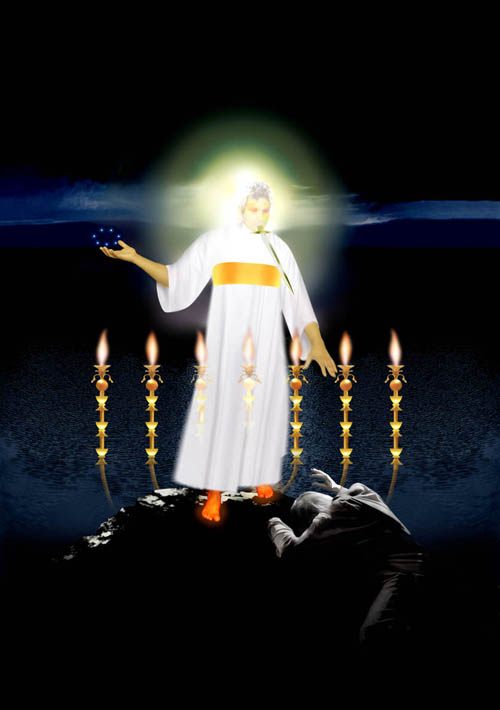 Ephésiens 5:23 Christ est le chef de l’Église, qui est son corps
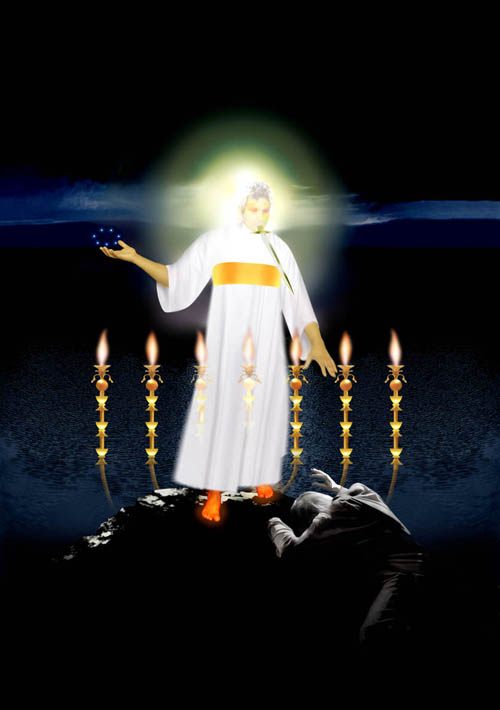 Matthieu 18:20Là où deux ou trois sont assemblés en mon nom, je suis au milieu d’eux.
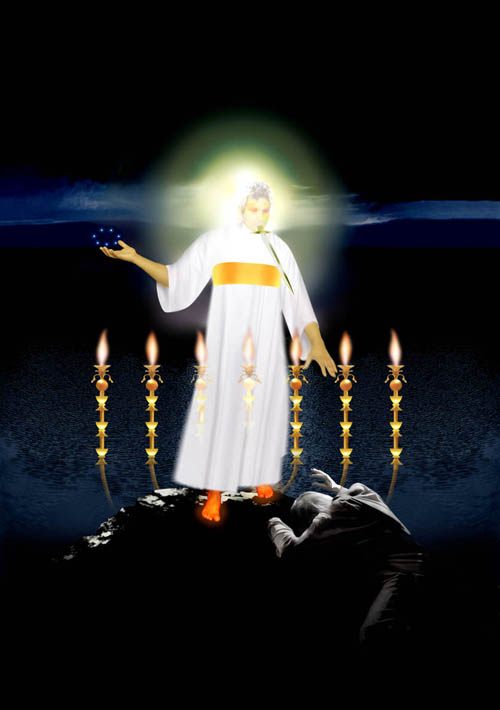 Apocalypse 1:13 Quelqu’un qui ressemblait à un fils d’homme
1 Jean 3:2 

Bien-aimés, nous sommes maintenant enfants de Dieu, 
et ce que nous serons n'a pas encore été manifesté ; 
mais nous savons que, 
lorsque cela sera manifesté, 
nous serons semblables à lui, parce que nous le verrons 
tel qu'il est.
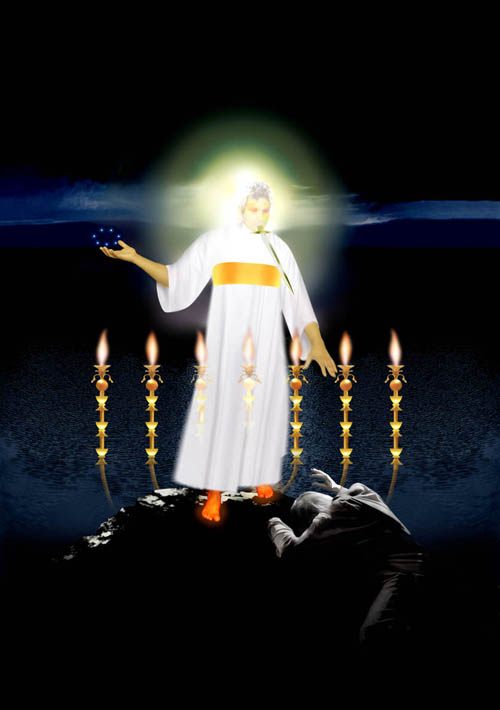 Apocalypse 1:13 vêtu d’une longue robe
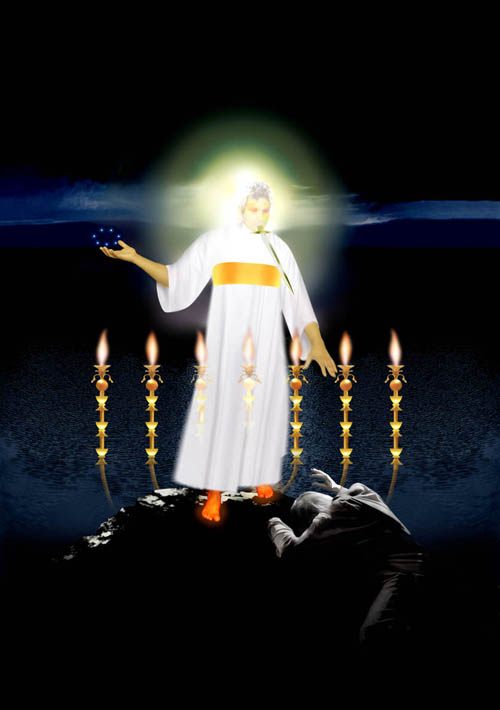 Apocalypse 1:13 ayant une ceinture d’or sur la poitrine.
Daniel 10:5

Je levai les yeux, 
je regardai, et voici, 
il y avait un homme vêtu de lin, et ayant 
sur les reins une ceinture d'or d'Uphaz.
Jean 5:27

Et il lui a donné 
le pouvoir de juger, parce qu'il est 
Fils de l'homme.
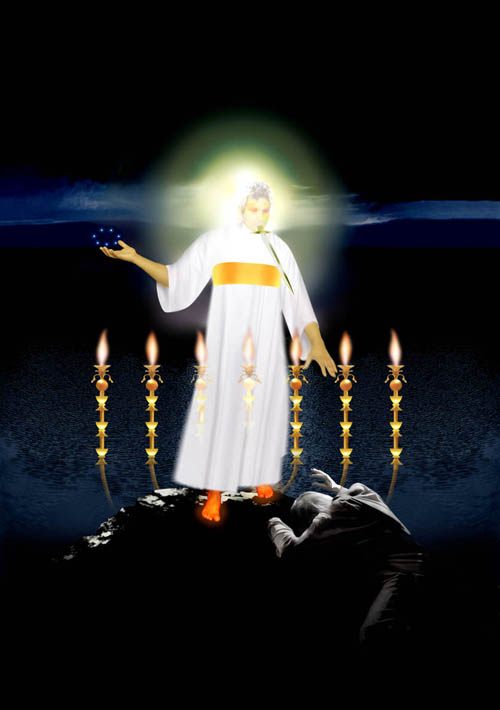 Apocalypse 1:14 Sa tête et ses cheveux étaient blancs comme de la laine blanche, comme de la neige ; ses yeux étaient comme une flamme de feu
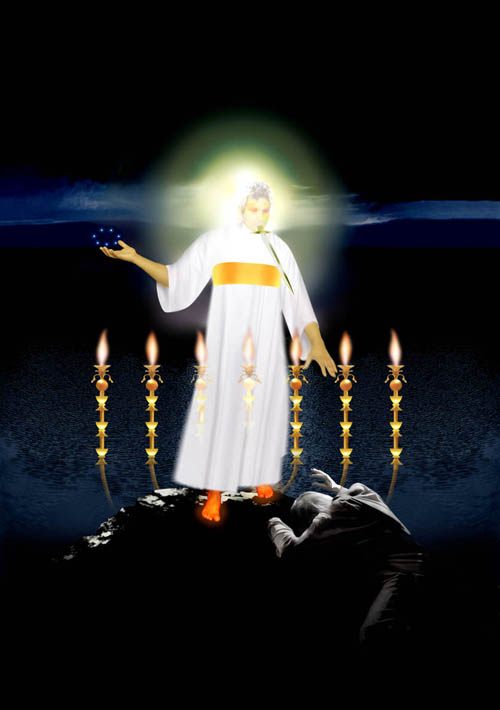 Apocalypse 1:15 Ses pieds étaient semblables à de l’airain ardent, comme s’il eût été embrasé dans une fournaise
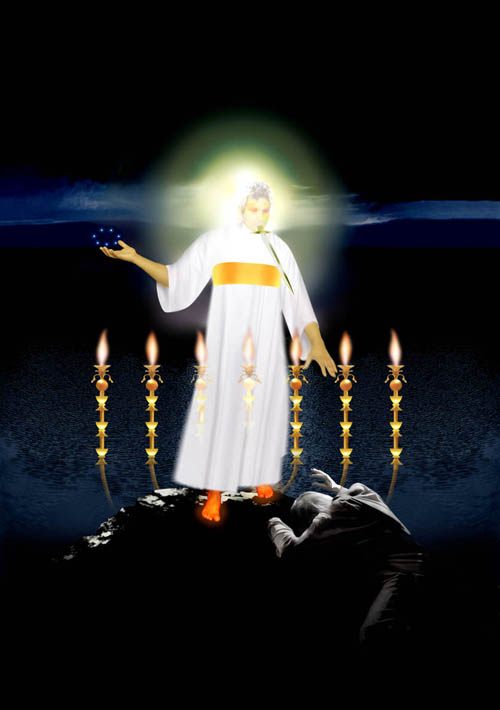 Apocalypse 1:15 Sa voix était comme le bruit de grandes eaux
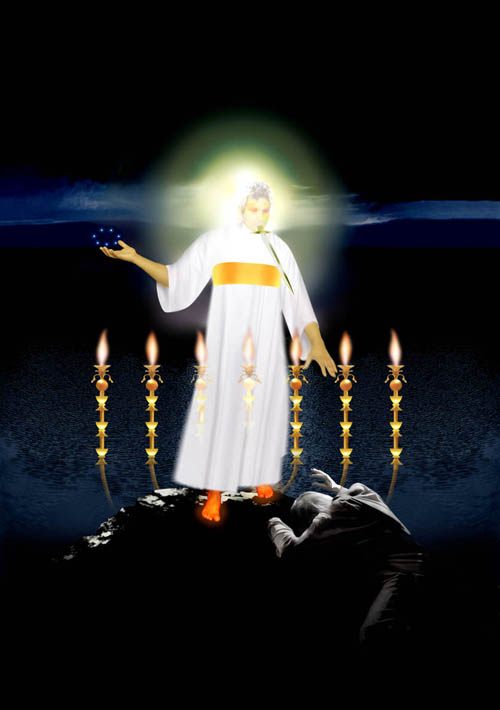 Apocalypse 1:16 Il avait dans sa main droite sept étoiles. … le mystère des sept étoiles que tu as vues dans ma main droite, et des sept chandeliers d’or. Les sept étoiles sont les anges des sept Églises, et les sept chandeliers sont les sept Églises.
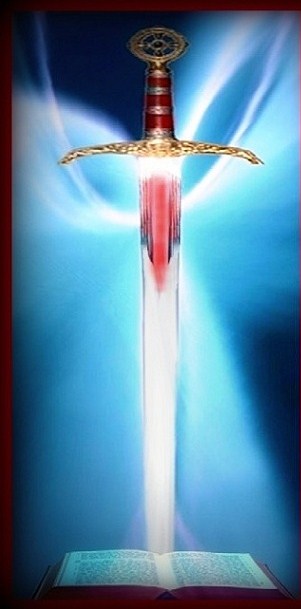 Apocalypse 1:16 De sa bouche sortait une épée aiguë, à deux tranchants
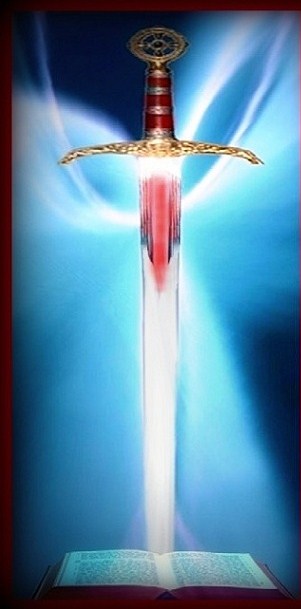 Hébreux 4:12Car la parole de Dieu est vivante et efficace, plus tranchante qu’une épée quelconque à deux tranchants, pénétrante jusqu’à partager âme et esprit, jointures et moelles ; elle juge les sentiments et les pensées du coeur.
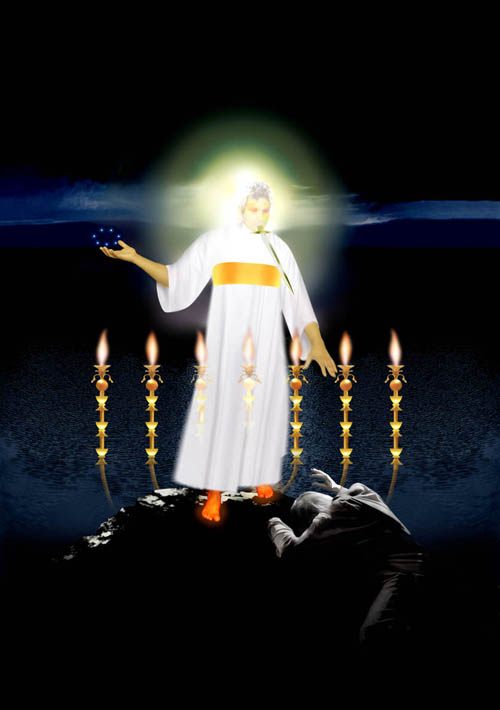 Apocalypse 1:16 Son visage était comme le soleil lorsqu’il brille dans sa force
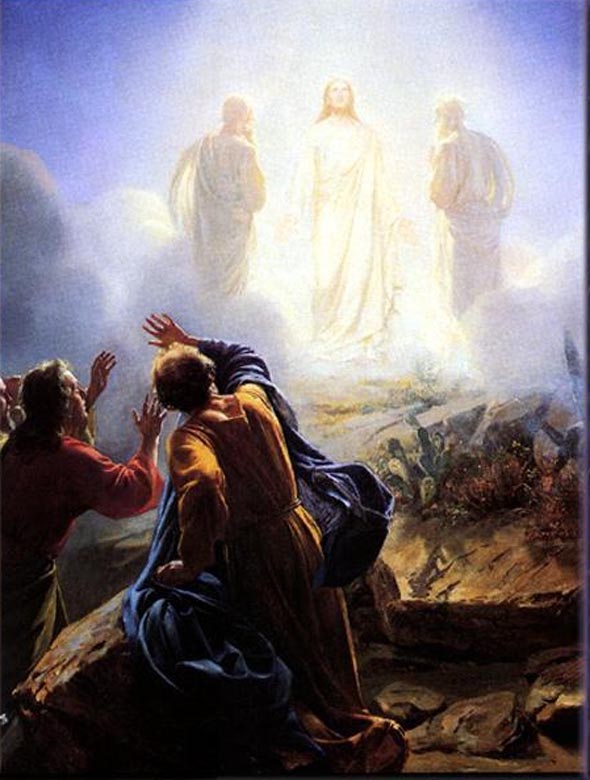 Matthieu 17:2Il fut transfiguré devant eux; son visage resplendit comme le soleil, et ses vêtements devinrent blancs comme la lumière.
1 Jean 3:2 

Bien-aimés, nous sommes maintenant enfants de Dieu, 
et ce que nous serons n’a pas encore été manifesté ; mais nous savons que, lorsque cela sera manifesté, nous serons semblables à lui, parce que nous le verrons tel qu’il est.
Apocalypse 1:17 Quand je le vis, je tombai à ses pieds comme mort. Il posa sur moi sa main droite en disant : Ne crains point !  Je suis le premier et le dernier,
Apocalypse 1:18 et le vivant. J'étais mort ; et voici, je suis vivant aux siècles des siècles. Je tiens les clefs de la mort et du séjour des morts.
Apocalypse 1:19 Écris donc les choses que tu as vues, et celles qui sont, et celles qui doivent arriver après elles,
Apocalypse 1:20 Le mystère des sept étoiles 
que tu as vues dans ma main droite, et des sept chandeliers d’or. Les sept étoiles sont 
les anges des sept Églises, 
et les sept chandeliers 
sont les sept Églises.
Apocalypse 1:19 Écris donc 1. les choses que tu as vues, 2. celles qui sont, 3. celles qui doivent arriver      après elles
Apocalypse 1:20 le mystère des sept étoiles 
que tu as vues dans ma main droite, et des sept chandeliers d’or. Les sept étoiles sont 
les anges des sept Églises, 
et les sept chandeliers 
sont les sept Églises.